PERFIL
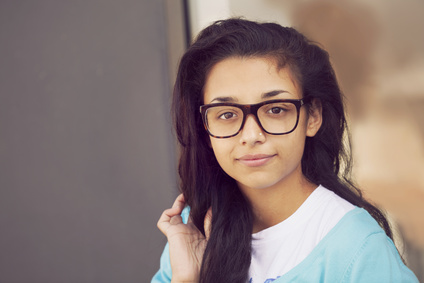 Lorem ipsum dolor sit amet, consectetur adipiscing elit. Integer lacus massa, mollis sit amet dui vehicula, faucibus maximus lectus. Orci varius natoque penatibus et magnis dis parturient montes, nascetur ridiculus mus.
EXPERIENCIA LABORAL
ALICIA DO
TÍTULO DEL PUESTO
DIrección:        12 Street Name, MADRID
Teléfono:          000 111 333
Email:               name@mail.com
Página Web:    http://mipagina.com
HABILIDADES PROFESIONALES
HABILIDAD
HABILIDAD
ESTUDIOS
HABILIDAD
HABILIDAD
IDIOMAS
INGLÉS
FRANCÉS
ESPAÑOL
INTERESES
Lorem ipsum dolor sit amet, consectetur adipiscing elit. Integer lacus massa, mollis sit amet dui vehicula, faucibus maximus lectus